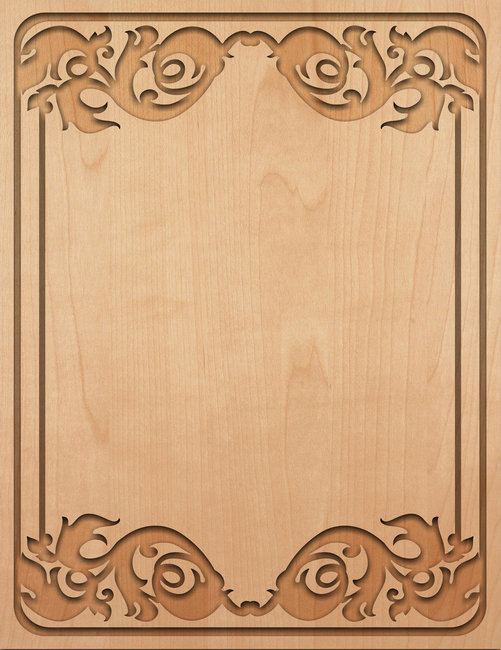 «Мир русской избы»
Автор:
Андреев Дмитрий
Ученик 3 «В» класса
МБОУ СОШ № 1 с. Арзгир

                 Ноябрь, 2019 год
По оконным наличникам можно определить, где находишься и чего больше всего боялся народ.
Наличник как оберег.
Общая особенность наличников
Верхняя часть наличника – кокошник
Нижняя часть наличника - фартук
Иван Хафизов сделал около 18 тыс. снимков и создал «Виртуальный музей резных наличников».
Современные наличники отличаются высокой эстетикой.
Образы из иллюстрированных сказок
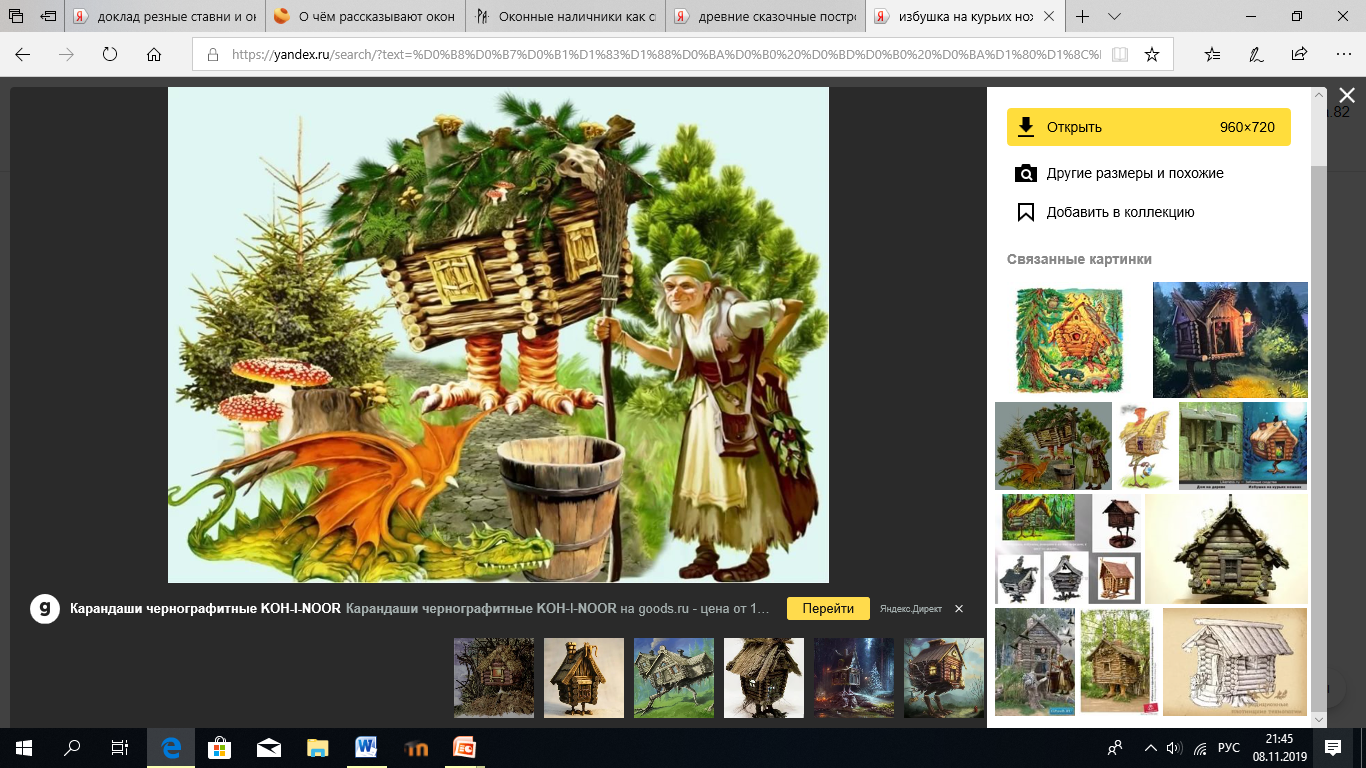 Древние сказочные постройки
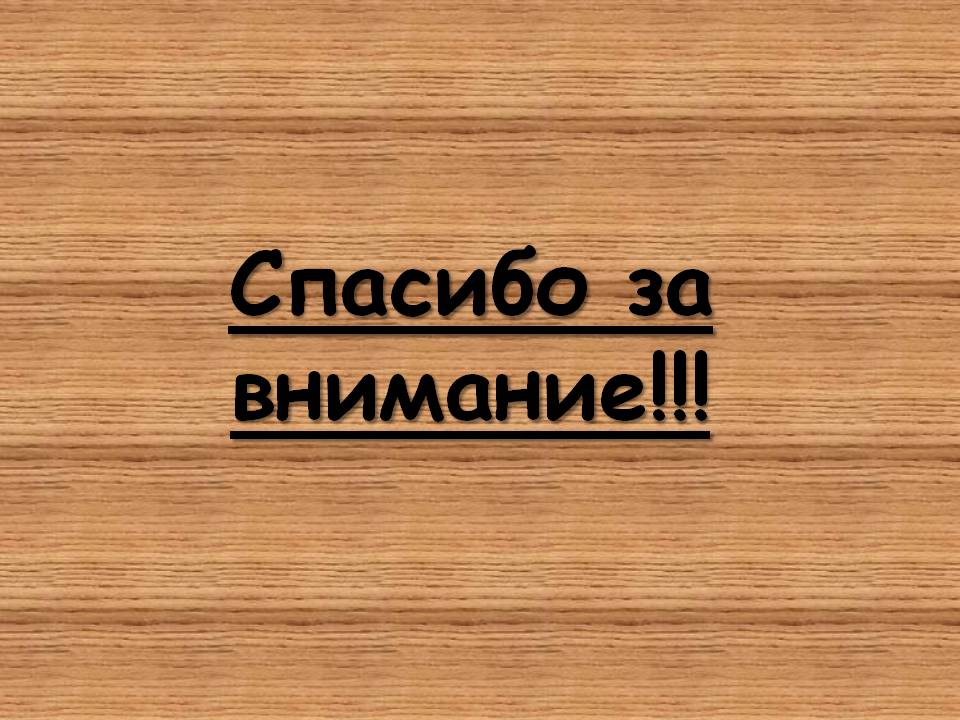